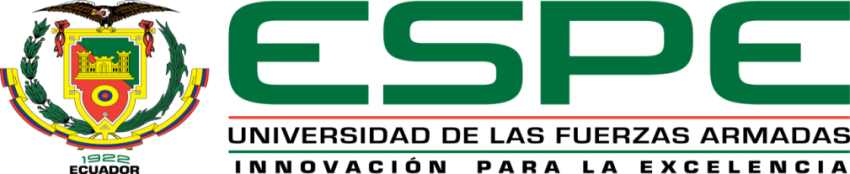 DEPARTAMENTO DE SEGURIDAD Y DEFENSA

CARRERA DE INGENIERÍA EN SEGURIDAD  MENCIÓN SEGURIDAD PÚBLICA Y PRIVADA

TEMA: LOS RIESGOS DE ORIGEN ANTRÓPICO QUE AFECTAN A LA SEGURIDAD PERSONAL DE LOS MIEMBROS DE LA UNIDAD EDUCATIVA “GRAN   COLOMBIA” EN LA CIUDAD DE PORTOVIEJO. PROPUESTA.
AUTOR: MENÉNDEZ QUIROZ YHONY ALBERTO
DIRECTOR: MSC. VÁSQUEZ BRIONES RENE PATRICIO
CONTENIDO
INTRODUCCIÓN 
EL PROBLEMA
OBJETIVOS 
JUSTIFICACIÓN  
ANÁLISIS E INTERPRETACIÓN DE RESULTADOS
CONCLUSIONES Y RECOMENDACIONES 
PROPUESTA.
INTRODUCCIÓN
La inseguridad sigue siendo un gran problema a nivel mundial y en nuestro país el mayor conflicto y preocupación de los ciudadanos, las instituciones educativas juegan un rol muy importante en el desarrollo de la comunidad y la seguridad debe ser primordial orientada principalmente en la protección de los miembros que conforman estos organismos, en muchos centros educativos las medidas de protección personal son muy deficientes en otros ni existen y sus miembros están expuestos especialmente a  los riesgos de origen antrópico, estos tipos de amenazas son muy comunes, sin embargo colocan en peligro la integridad física de las personas.
EL PROBLEMA
Docentes y alumnos desconocen los tipos de riesgos al que se exponen
Zona desprotegida
Personal no capacitado cumple funciones de seguridad 
Ausencia de procedimientos y políticas de seguridad.
Causas
ROBO
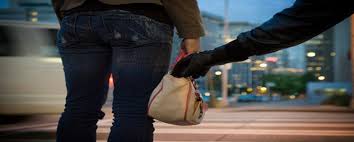 CONSUMO DE DROGAS
AGRESIÓN FÍSICA
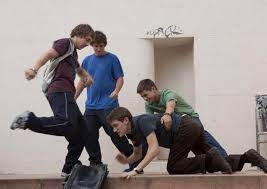 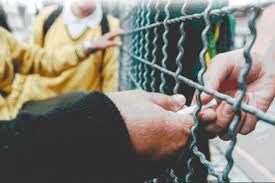 OBJETIVOS DE LA INVESTIGACIÓN
IMPLEMENTAR UN PLAN DE SEGURIDAD  PERSONAL ORIENTADO A MITIGAR LAS AMENAZAS , PARA REFORZAR LA PROTECCIÓN DEL  PERSONAL DE DOCENTES Y ESTUDIANTES DE LA UNIDAD EDUCATIVA “GRAN COLOMBIA”
DETERMINAR LOS TIPOS   DE RIESGO QUE AMENAZAN LA SEGURIDAD PERSONAL
ANALIZAR QUE PROCEDIMIENTOS DE SEGURIDAD QUE DEBEN IMPLEMENTARSE EN LA UNIDAD EDUCATICA GRANCOLOMBIA
DESARROLLAR PROCEDIMIENTOS Y POLITICAS DE SEGURIDAD PERSONAL
JUSTIFICACIÓN
EXISTEN ROBOS
CONTRIBUIR AL DESARROLLO DE UNA SOCIEDAD
AGRESIÓN FÍSICA
CONSUMO DE DROGAS EN LAS INMEDIACIONES
AUSENCIA DE PROCEDIMIENTOS Y POLITICAS DE SEGURIDAD
IDENTIFICACIÓN DE VARIABLES
INTERROGANTE
¿COMO UN PLAN DE SEGURIDAD PERSONAL CONTRIBUIRA A MINIMIZAR  LOS RIESGOS DE ORIGEN ANTRÓPICO QUE AFECTAN A LOS MIEMBROS DE LA UNIDAD EDUCATIVA GRAN COLOMBIA?
VARIABLE INDEPENDIENTE
VARIABLE DEPENDIENTE
SEGURIDAD PERSONAL
RIESGOS ANTRÓPICOS
METODOLOGÍA DE LA INVESTIGACIÓN
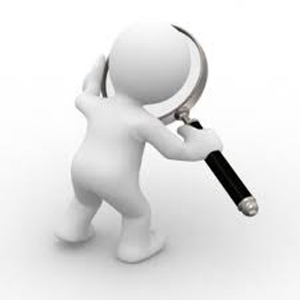 Tipos de investigación
DESCRIPTIVA
Permitió identificar y describir los riesgos de mayor incidencia
DE CAMPO
Se acudió al lugar de los hechos donde se aplicó los diferentes mecanismos investigativos que permitió recolectar toda la información necesaria
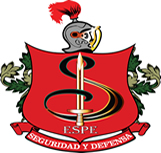 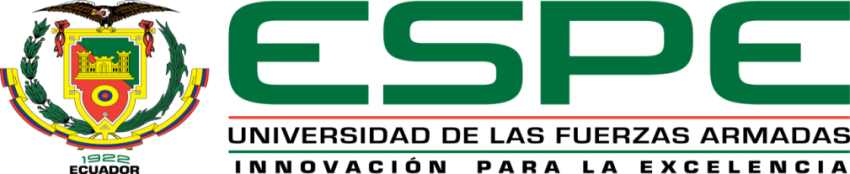 POBLACIÓN
MUESTRA
El tamaño de la muestra es igual a la población que son 261 personas.
La población que se consideró para esta investigación fueron todos los miembros que  conforman la comunidad educativa “GRAN COLOMBIA”, compuesta de la siguiente manera:
Estudio de seguridad
herramientas
Inspección formal y exhaustiva de la instalación de sus sistemas operacionales y procedimientos para determinar el estado de su seguridad.
Matriz de Mósler
Serie de preguntas que se realiza a un grupo de personas que permite obtener información directa y reunir datos importantes en una investigación.
ENCUESTAS
Conversación que se mantiene con una persona y que se basa en una serie de preguntas, para conocer la realidad de la problemática  a investigar.
Entrevistas
Es el proceso que permite definir, analizar, evaluar, calcular y clasificar el riesgo.
ANÁLISIS DEL ESTUDIO DE SEGURIDAD
PERSONA NO CAPACITADA
AUSENCIA DE SISTEMAS DE SEGURIDAD
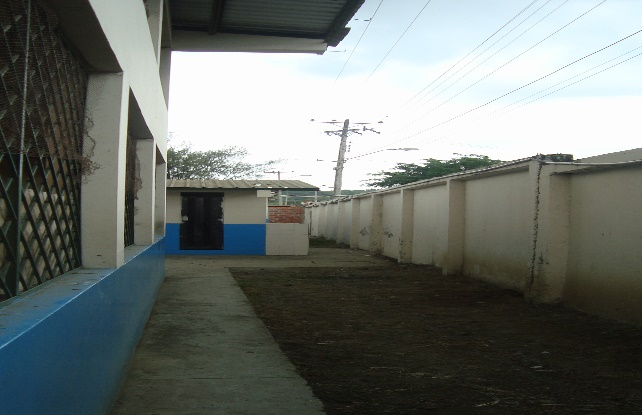 VULNERABLES EN EL INTERIOR
PARTE POSTERIOR  EXTERNA
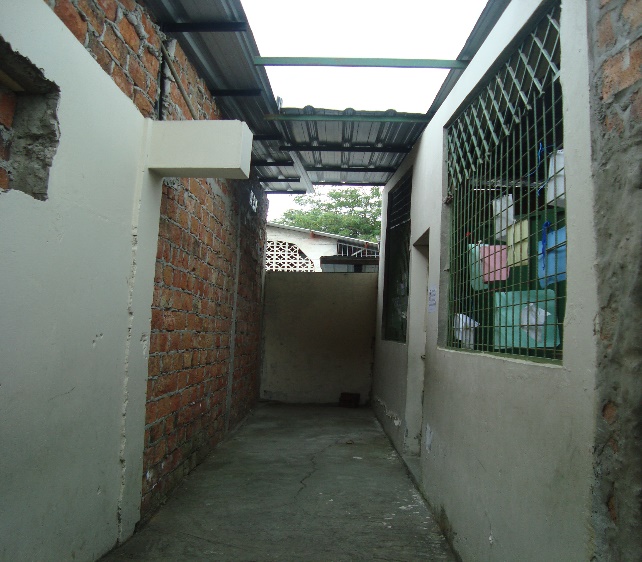 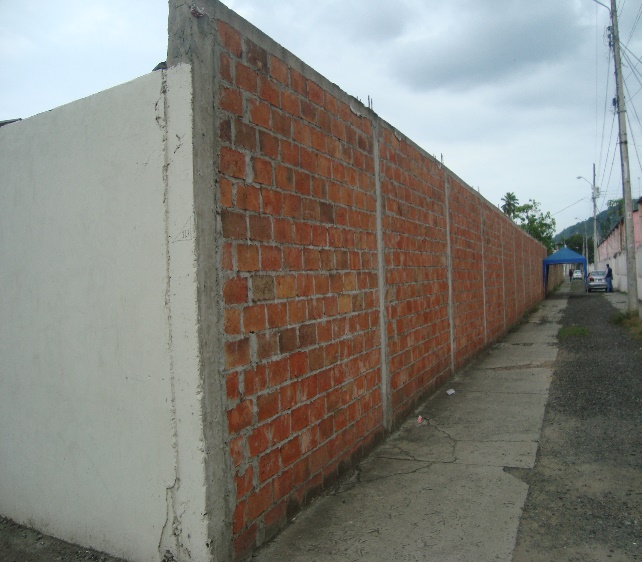 ANÁLISIS DEL ESTUDIO DE SEGURIDAD
SECTOR QUE SE CONSUME DROGAS
AREA DONDE SE DAN ROBOS
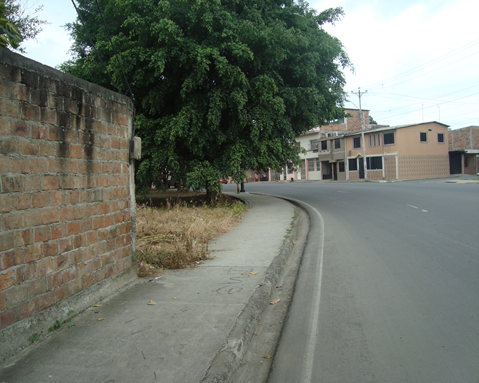 ANÁLISIS DEL ESTUDIO DE SEGURIDAD
No existen procedimientos de seguridad al ingresar al plantel educativo
No posee planes de seguridad, existe ausencia de sistemas de seguridad durante la noche. 
La seguridad de la unidad educativa esta a responsabilidad del sr. Conserje, mismo carece capacitación en temas de seguridad.
En sus inmediaciones existe delincuencia, se dan robos con agresión física, también existe consumo de drogas
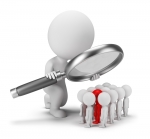 ANÁLISIS E INTERPRETACIÓN DE RESULTADOS
¿Cree usted que es importante la protección a las personas?
¿Considera usted que debe conocer los riesgos antrópicos y sus consecuencias?
¿Ha sido víctima de algún tipo de amenaza en la institución o en sus inmediaciones?
¿Considera que el recibir charlas sobre temas de seguridad personal permitirá mejorar la cultura de seguridad en la institución?
¿Ha participado en simulacros para prevenir riesgos antrópicos?
¿Cree usted que un plan de seguridad personal permitirá mejorar el entorno laboral y elevar el nivel de confianza de los miembros de la institución?
Método Mosler
Fase 4. Calculo de la clase de riesgo
Fase 3. Evaluación del riesgo
Fase 2.  Análisis del riesgo
Fase 1. Definición del riesgo
Método Mosler
Fase que tiene por objeto la identificación del riesgo delimitando su contenido y alcance para diferenciarlo de otros, considerando sus dos elementos característicos
Fase 1. Definición del riesgo
Daño: Toda variación real o supuesta, que experimenta un bien, disminuyendo su valor
Bien: Toda persona o cosa objeto de valoración, de cualidad benéfica
Método Mosler
Fase 2. Análisis del riesgo
Fase que tiene como objetivo una vez definido los riesgos, la determinación y cálculo de los criterios: Función, Sustitución, Profundidad, Extensión, Agresión y Vulnerabilidad.
Método Mosler
Fase 3. Evaluación del riesgo
Tiene por objeto cuantificar el riesgo, previamente definido y analizado
Fase 4. Calculo de la clase de riesgo
Tiene por objeto clasificar el riesgo en función del valor obtenido
CONCLUSIONES
RECOMENDACIONES
Un alto porcentaje desconocen los riesgos antrópicos
Capacitar a las personas, en temas de riesgos antrópicos, causas y consecuencias
No existe un Plan de Seguridad, ni comité de seguridad.
Crear el comité de seguridad e implementar un plan de seguridad personal
Mas del 50% no ha participado en simulacros
Realizar los ensayos o simulacros respectivos
Ausencia de sistemas de seguridad
Implementar sistemas de seguridad física
PROPUESTA
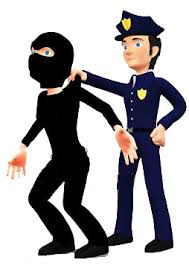 FACTORES DE RIESGO
ROBO
AGRESIÓN FÍSICA
Riesgos Antisociales
CONSUMO DE DROGAS
SEGURIDAD PERSONAL
MISIÓN
El comité de seguridad brindará protección a los miembros de la Unidad Educativa “GRAN COLOMBIA”, de la ciudad de Portoviejo, para minimizara los riesgos de robo con agresión, el consumo de drogas y salvaguardar la integridad física de cada uno de sus docentes y alumnos a fin de fortalecer la protección de las personas de la institución y mejorar la cultura de seguridad.
DIRECTOR  DEL PLANTEL EDUCATIVO
JEFE DE SEGURIDAD
Equipo de seguridad personal No. 1
Equipo de seguridad personal No. 3
Equipo de seguridad personal No. 2
1 Docentes  inspectores
2 padres de familia
3 Estudiantes
1 Docente
2 Padres de familia.
3 Estudiantes
1 Docentes
2 Padres de familia 
3  Estudiantes.
Realizar la seguridad perimetral en el exterior del plantel educativo con el objetivo de salvaguardar la integridad física de las personas ante los riesgos de robo con agresión física y consumo de drogas
Equipo de seguridad personal No. 1
1 Docente (jefe del equipo)
2 padres de familia 
3 estudiantes
Su responsabilidad es realizar la seguridad interna del  plantel educativo, los elementos se desplegaran desde la entrada hacia el interior con el objetivo de apoyar el ingreso de los estudiantes y detectar en caso de que algún intruso se infiltre para causar daño a las personas o sustraerse bienes
Equipo de seguridad personal No. 2
1 Docente  Inspector
2 padres de familia
3 Estudiantes
Su responsabilidad es brindar seguridad vial en las calles Chone y Bolivariana, para precautelar la seguridad de las personas en el cruce de las vías ya que no existe semáforo, y se constituye en apoyo a cualquier de los elementos de seguridad de ser necesario.
Equipo de seguridad personal No. 3
1 docente (jefe del equipo)
2 padres de familia 
3 estudiantes
PRESUPUESTO
Seguir los canales respectivos para alcanzar del Ministerio de Educación y otros organismos  la asignación correspondiente para el financiamiento del presente proyecto.
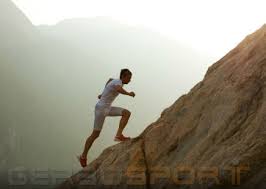 El éxito en la vida no se mide por lo que logras sino por los obstáculos que superas.
GRACIAS POR SU ATENCIÓN